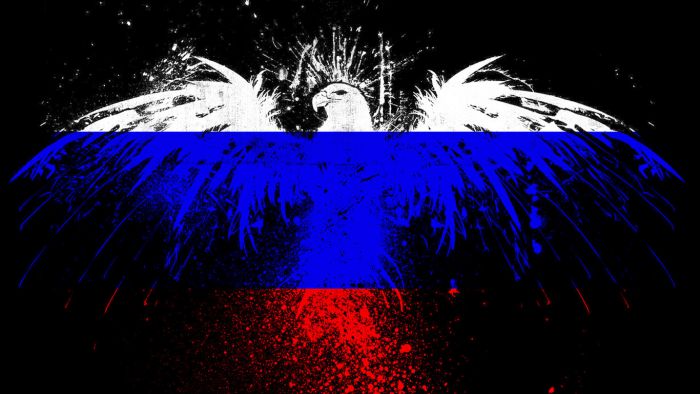 Наша Армия  самая сильная
Наша Армия сама сильная
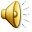 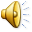 [Speaker Notes: Наша Армия сама сильная]
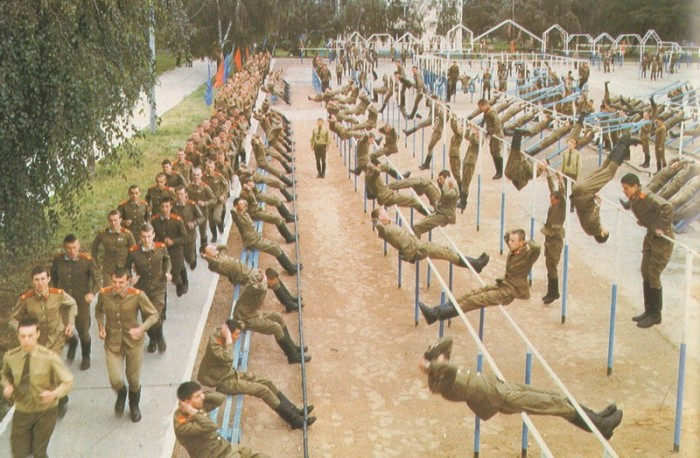 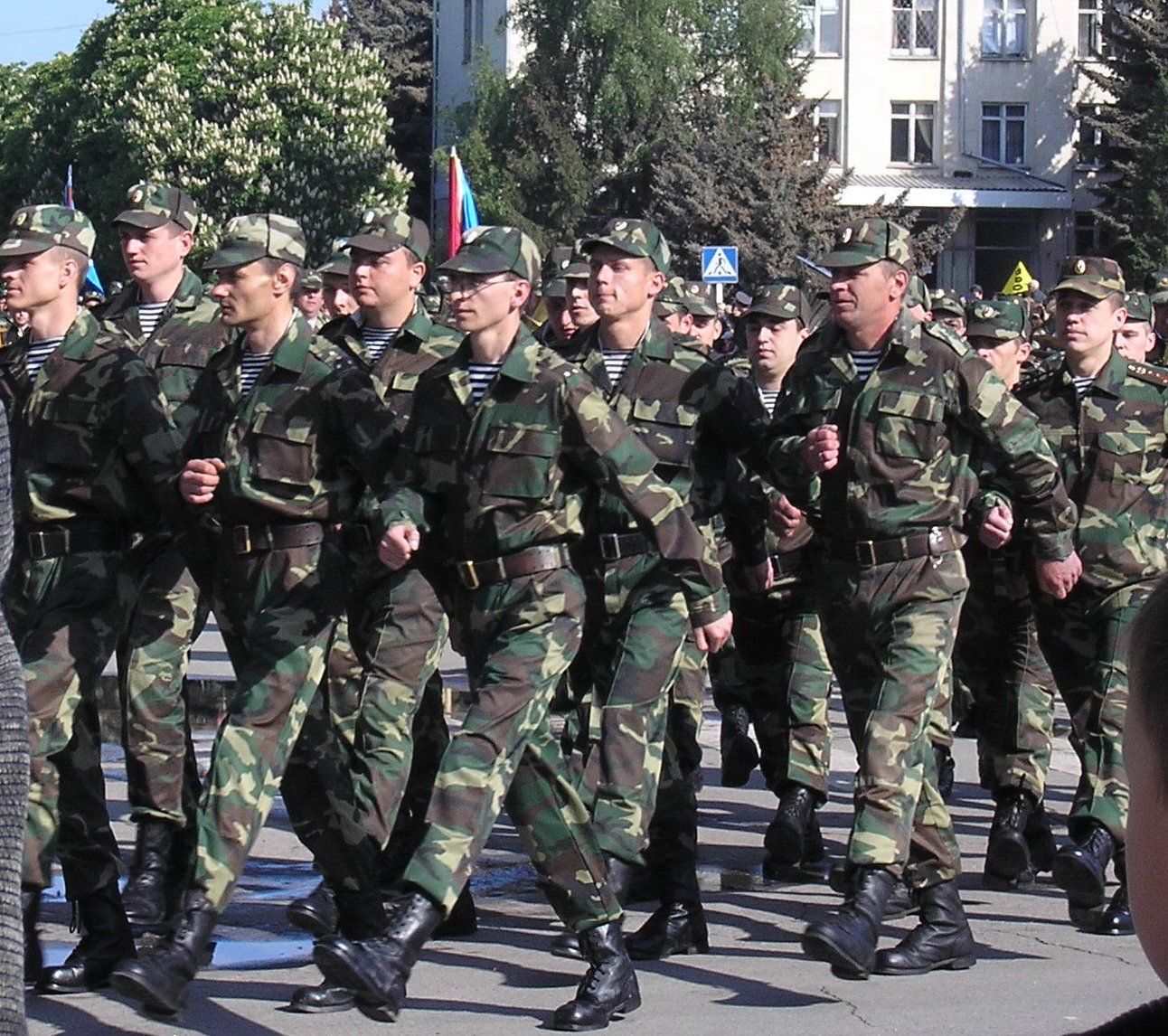 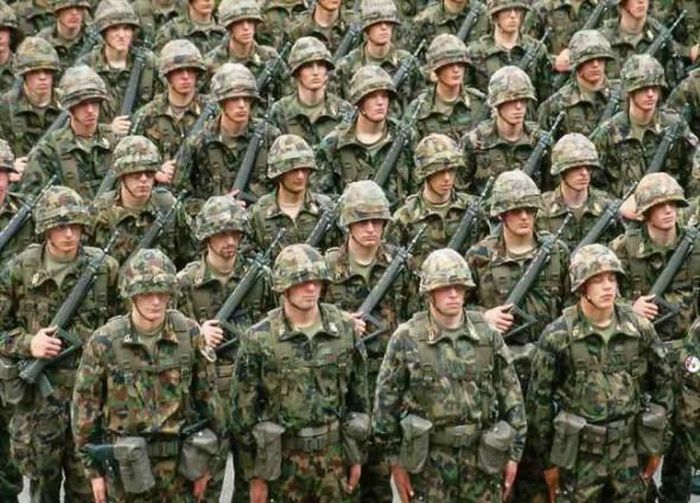 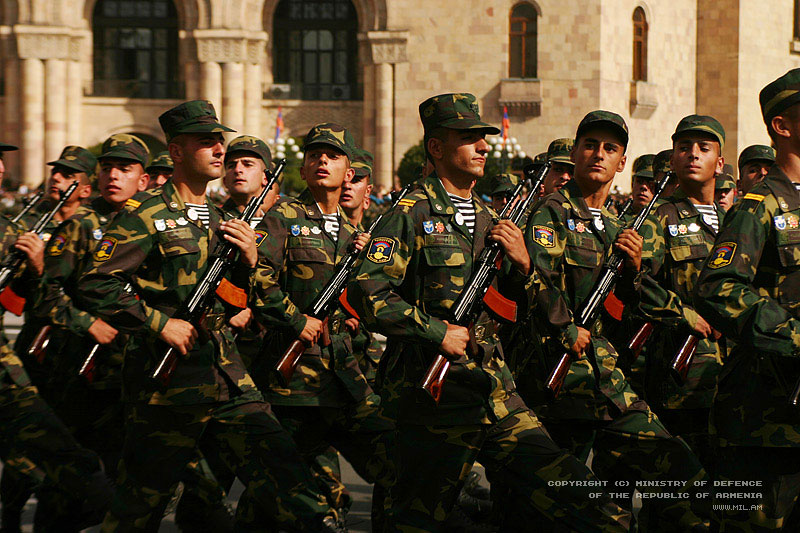 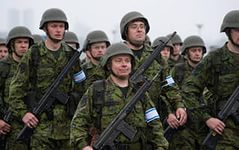 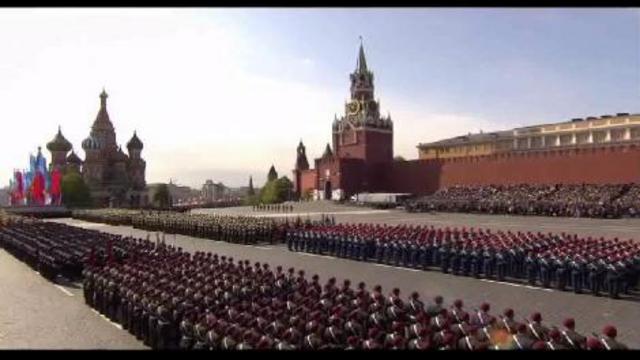 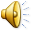 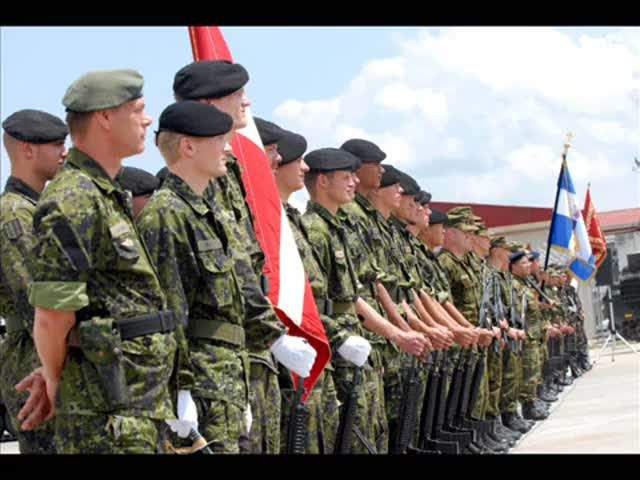 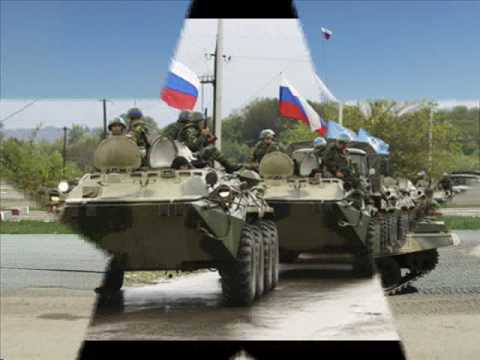 -
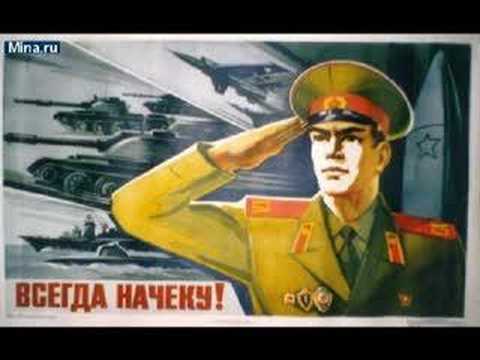